“BUYER’S JOURNEY” FOR NEW MEMBERS 
A Process for Obtaining New Members

March 1, 2017
What Is a Buyer’s Journey?
Marketing term
Process buyers go through to become aware of, evaluate, and purchase a new product or service
But can it apply to Rotary?
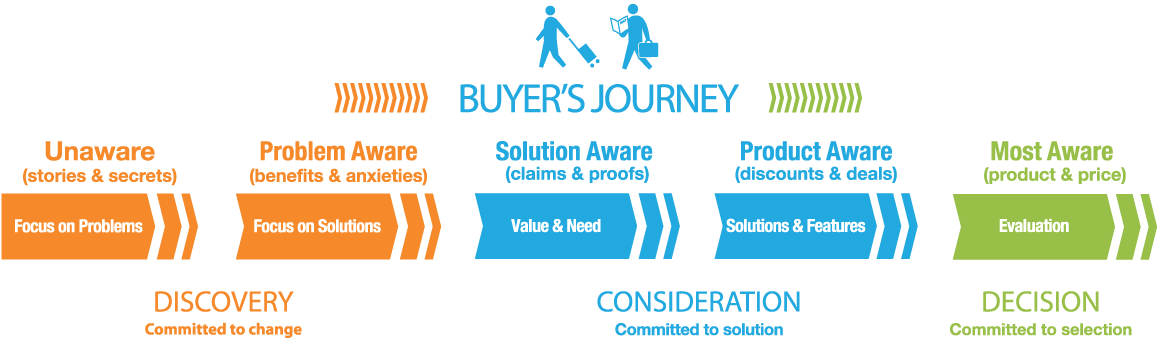 Buyer’s Journey for Rotary?
What if someone walked up to you, said they were in a great club, and wanted you to apply for membership right now.
What would you do?
LIKELY SAY YOU ARE TOO BUSY OR RUN AWAY!
Apply the Same Concepts from a Buyer’s Journey to Getting New Members
Gradually expose prospective members to Rotary and the value it offers 
Move prospects from awareness to consideration to applying for membership to installation
Use customized “PR materials” for support
How?
Rotary New Member’s Journey
GENERAL AWARENESS
1
2
3
4
5
6
Personal contact
Fellowship event
Service project or fundraiser
Meeting
“Fireside chat”
New member installation
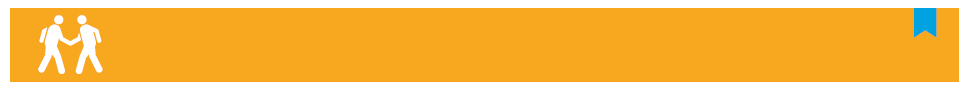 Step 1: Personal Contact
Identify like-minded individuals in your community: neighbors, civic organizations, business associates, friends
See if they are interested in community service, locally and globally
Invite them to a social, meet and greet, or other Fellowship event

PR support: 
What if you could… invitation
Creating a Positive Experience for Prospective Members
Step 2: Fellowship or Social Event
Keep it casual and informal
Goal is to expose prospective members to club members
(It’s hard to say no to someone you like!)

PR support: 
Club brochure (other examples on www.rotary7910.org) 
RI brochure and What’s Rotary card
What Is Rotary? video 
Display banner or poster
Sign-up sheet to add prospects to your club’s Friends distribution list
Step 3: Invite to a Service Project or Fundraiser
Give the prospect a hands-on opportunity to see what your club does for your community

PR support:
Flyers
Facebook events
Website calendar listing
Project websites and/or Facebook pages
Email blast to the Friends list
Step 4: Invite to a Meeting
Invite the prospect to one of your meetings
Make sure you have an interesting program!
Arrange to take your prospect to the meeting or greet at the door
Introduce to fellow club members

PR support:
Weekly meeting notice
Website meeting and speaker listing
Ticket or coupon for free meal
Step 5: “Fireside chat”
Meet with the prospect one-on-one
Choose a public location that is friendly and inviting
Share the nuts and bolts of your club
Include dues and financial commitments

PR support:
Club presentation
Discover Rotary presentation
Financial and attendance guidelines
Membership application (create your own, RI does not have a form)
Step 6: Accept Membership Application and Installation
Once you have an application, go through your club’s process for accepting new members
Develop a biography for the installation
Feature your new member in your club newsletter, Facebook page, website

PR support:
Newsletter
Facebook page
Club website
District newsletter
General Awareness Activities
As your prospect moves through the process of evaluating whether your club is the right fit, reinforce your value and messaging through ongoing general awareness activities
These also reinforce the involvement of your existing members!

PR support:
Next Steps…
Create your club’s “buyer’s journey” plan, including a schedule of activities
Download the sample PR materials in this presentation and customize them for your club
Review all of the materials and training on the PR section of www.rotary7910.org!
You may need to login to your rotary.org account to access some of the materials
Have members develop a target list of potential members and contact them
Implement your plan!
For More Information
Laura Spear
District 7910 Public Image Committee
Chair 2016-2017
Laura@Spear.net
978-562-4521 (home/work)